Сложение сил. Равнодействующая сила.
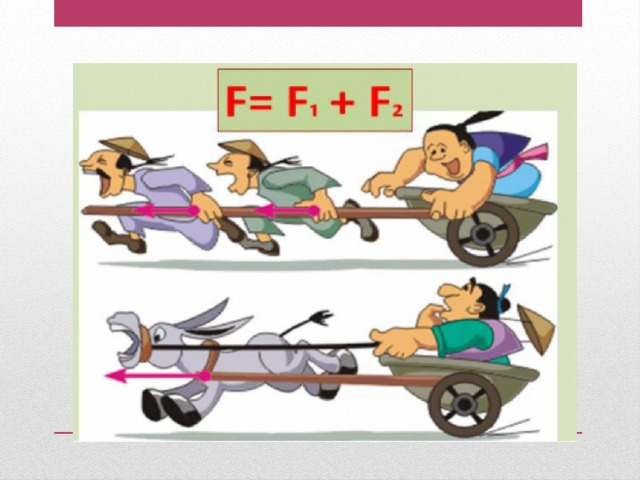 7 «Б» класс
«Если вы в этом разберетесь как следует, вы лучше сможете следить за ходом моей мысли при изложении дальнейшего» 								    Майкл Фарадей
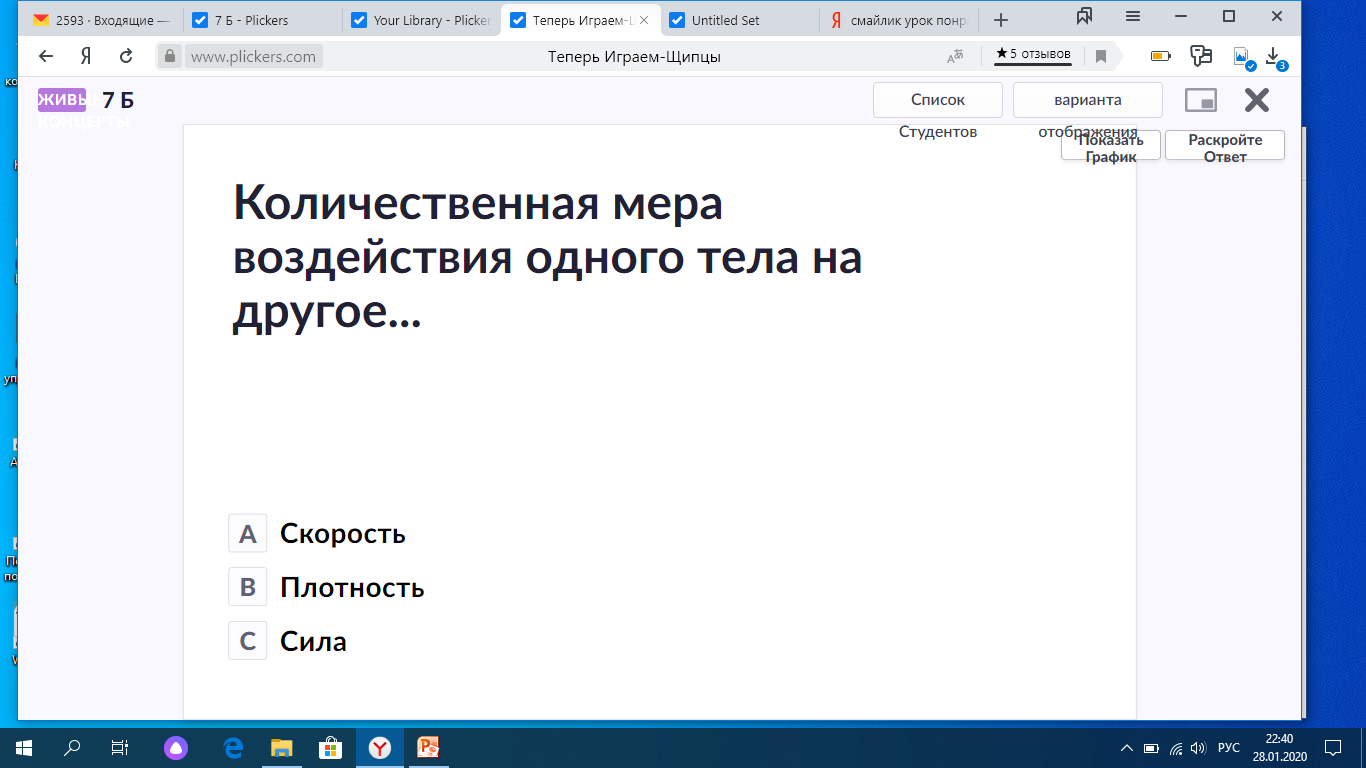 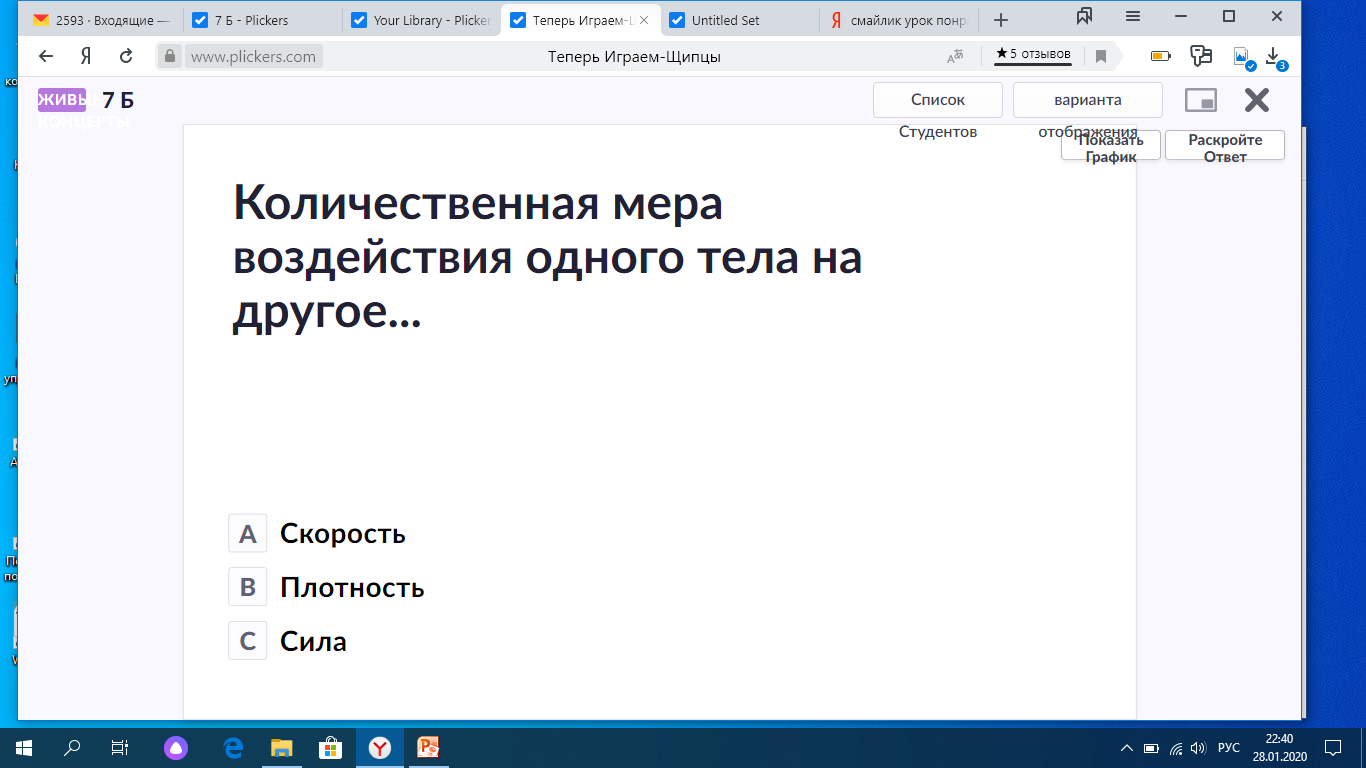 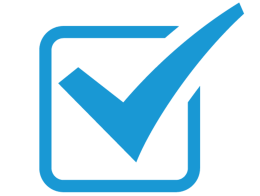 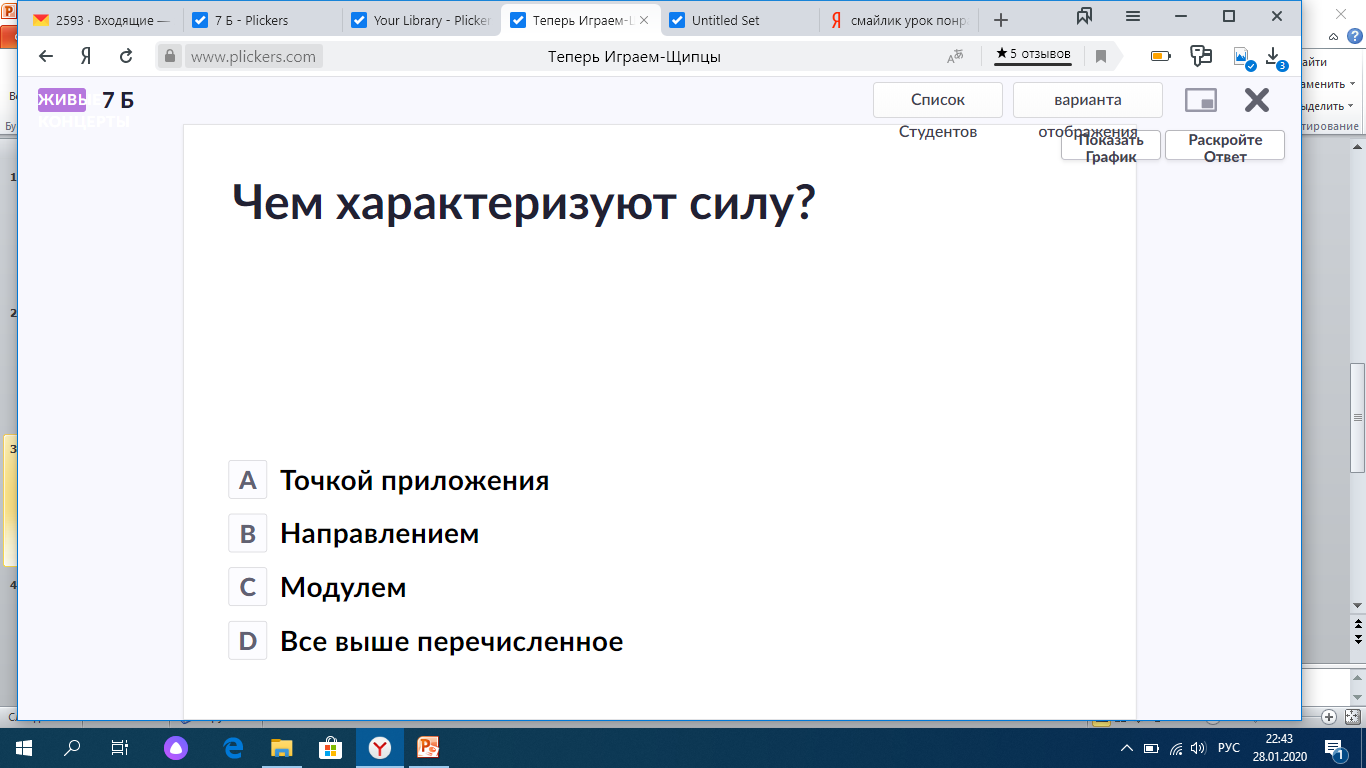 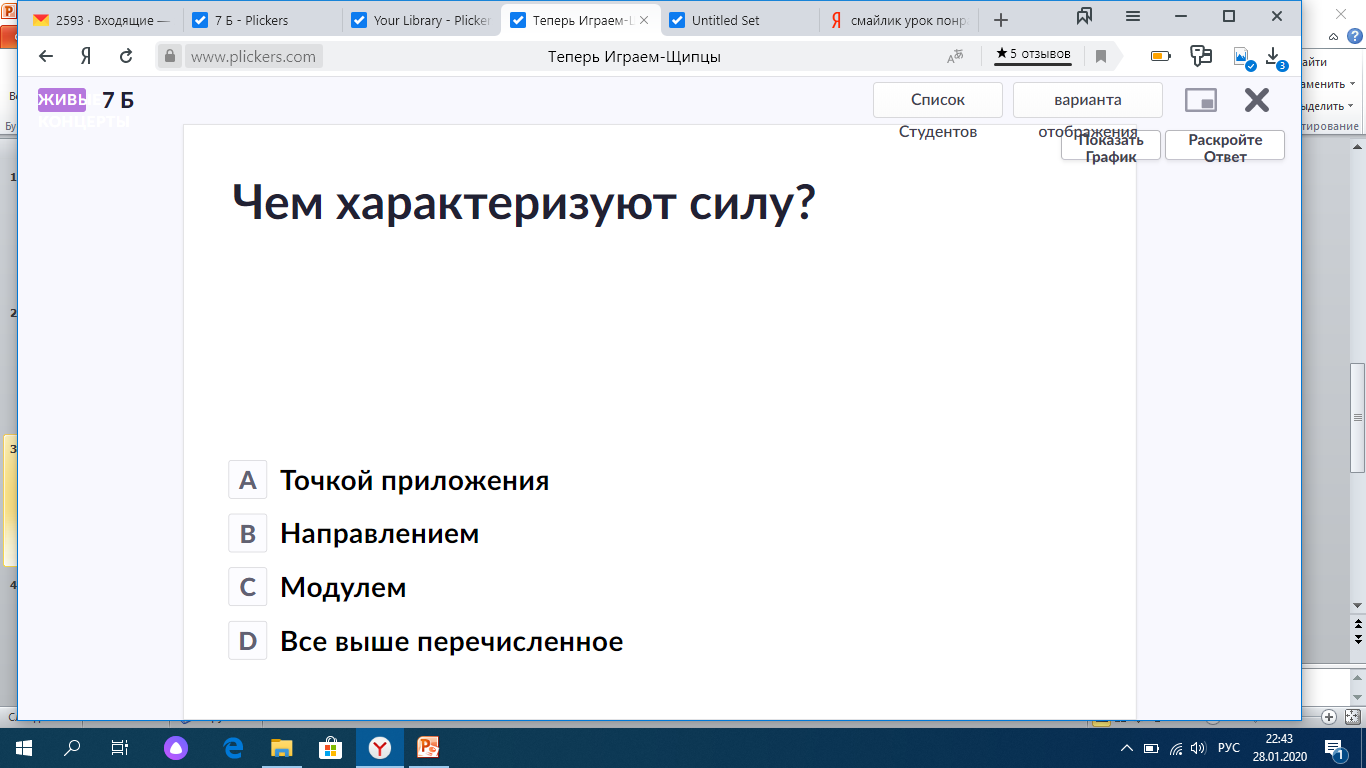 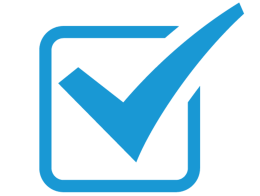 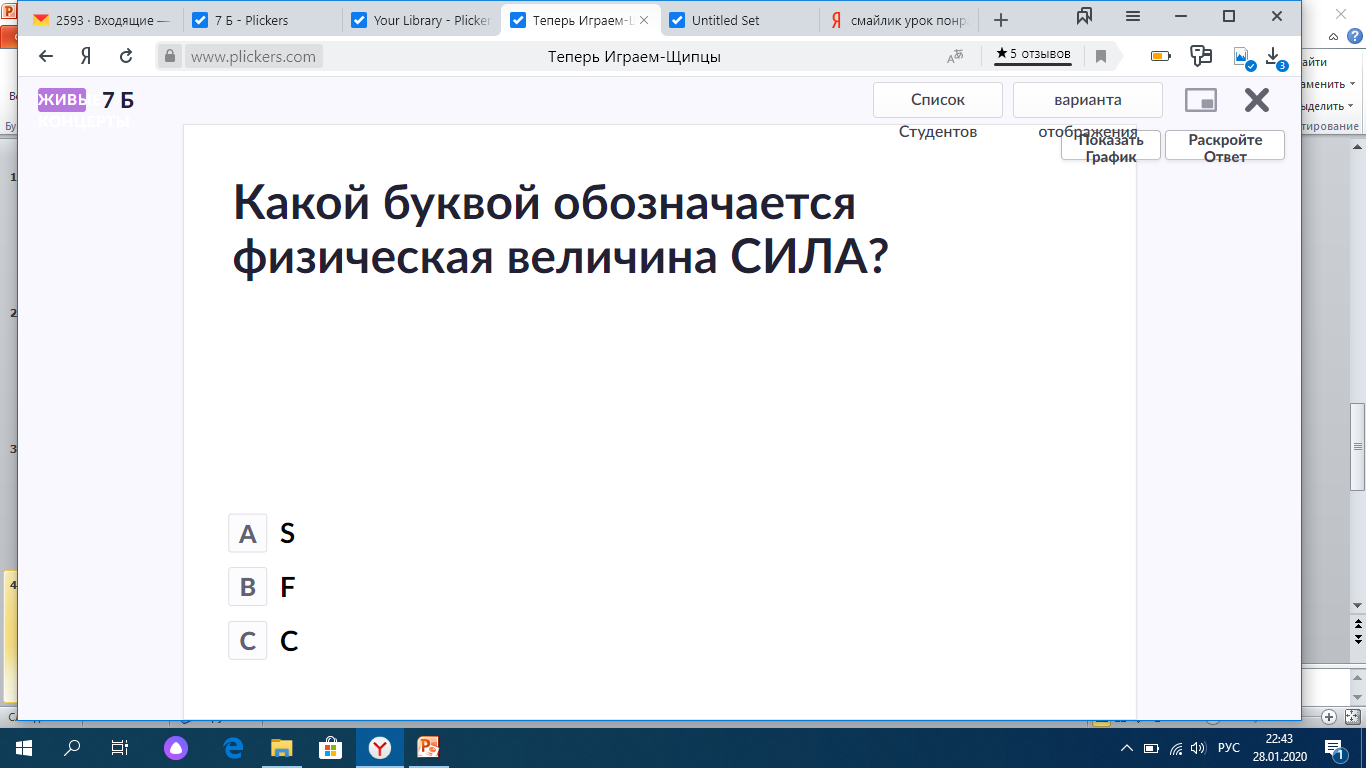 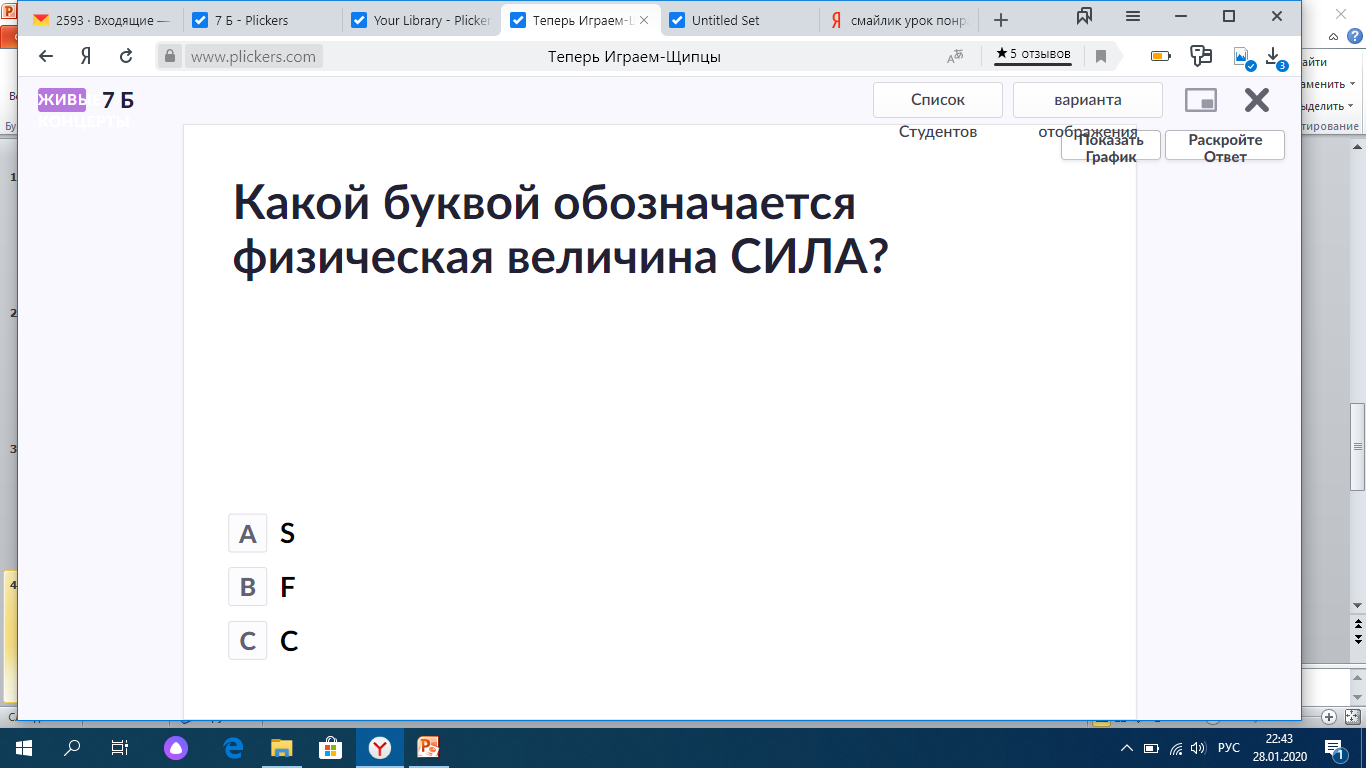 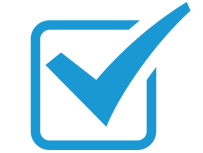 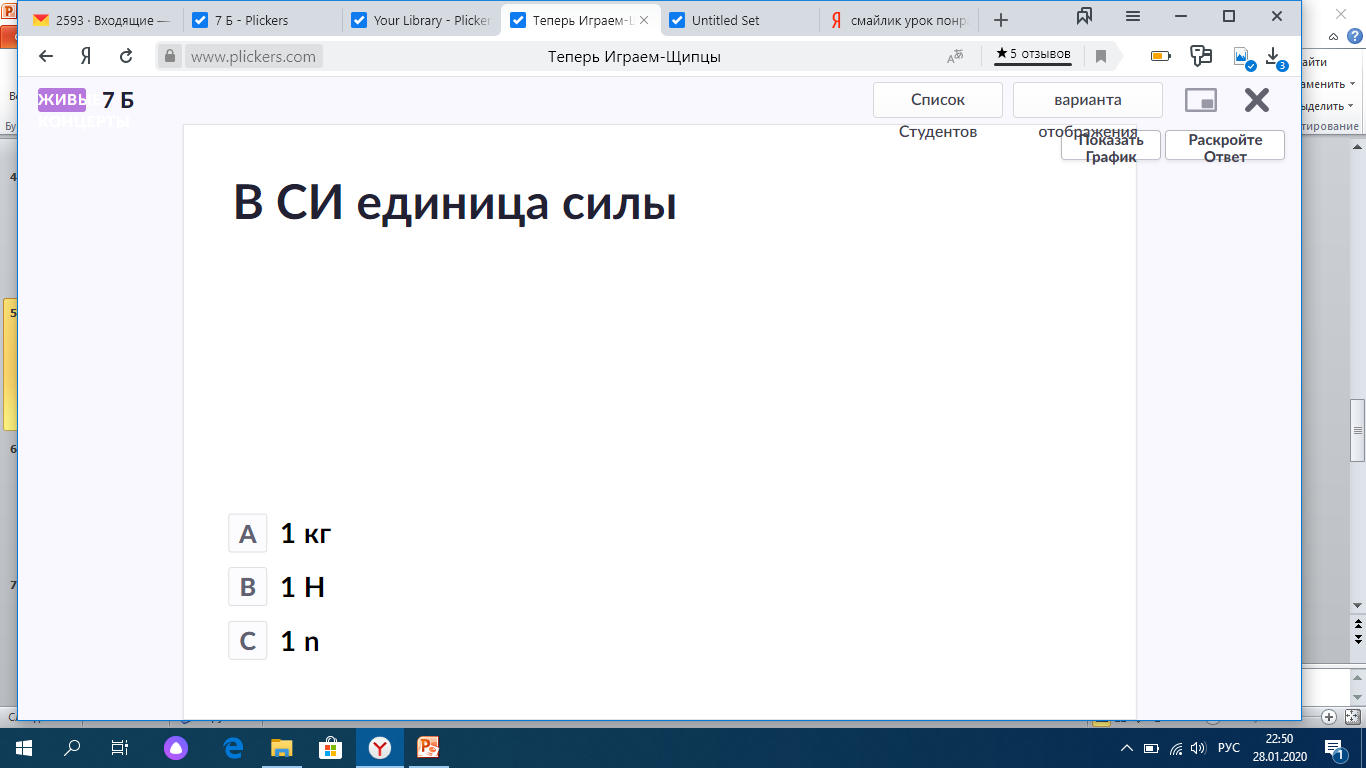 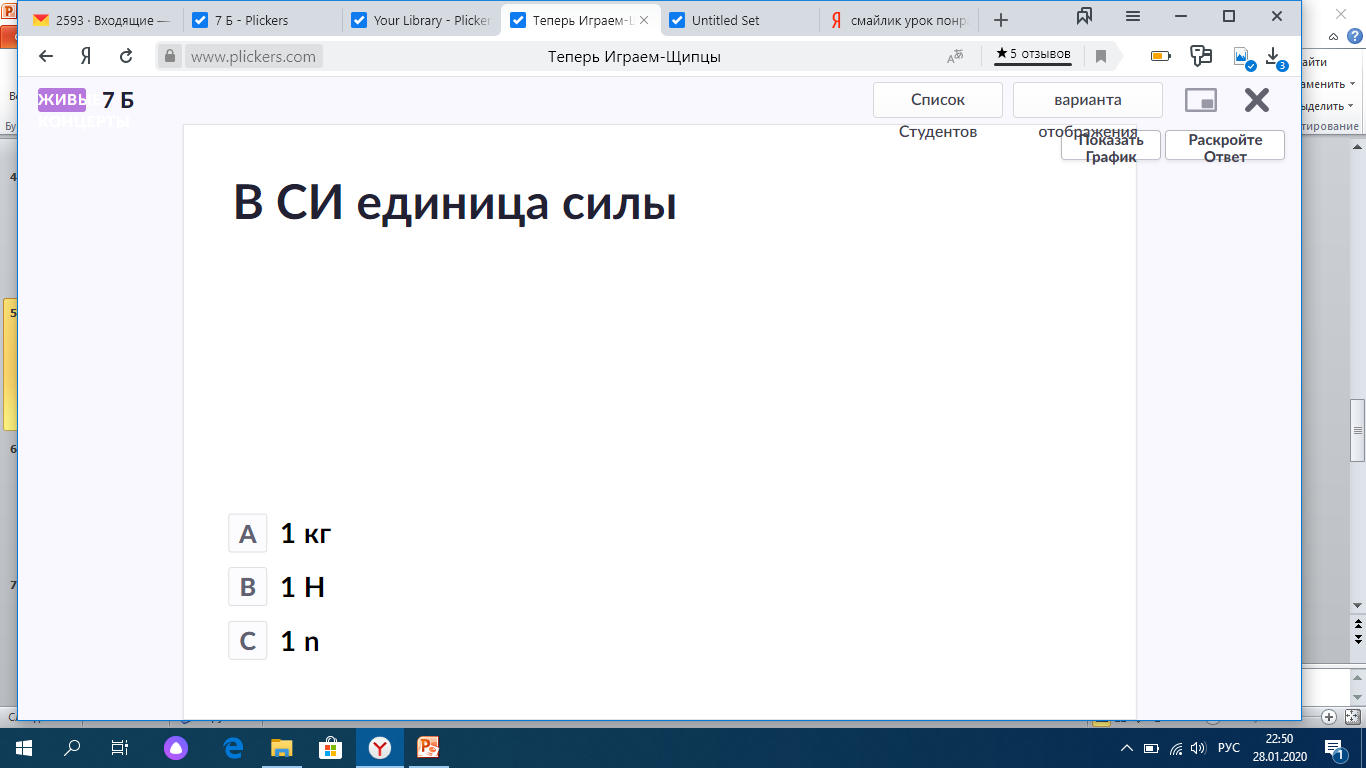 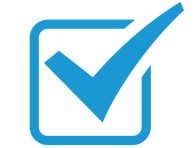 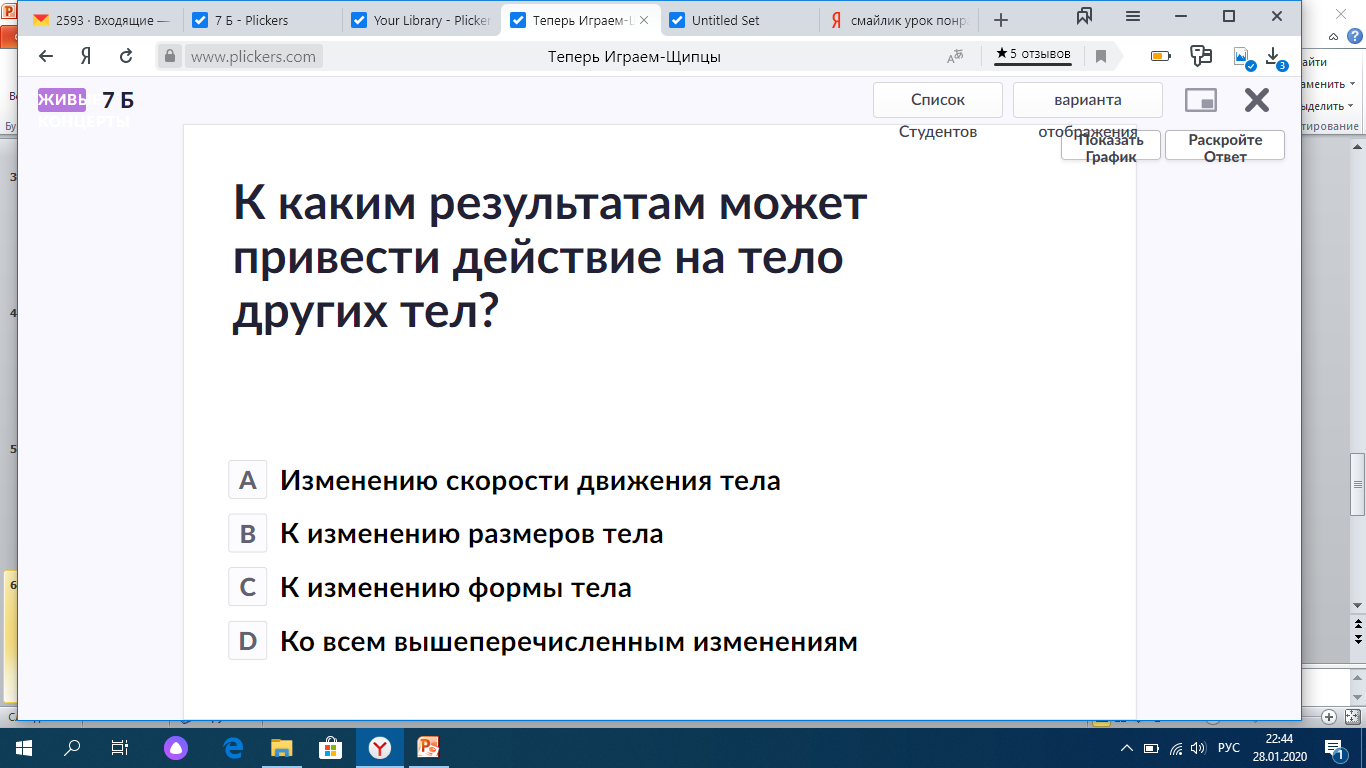 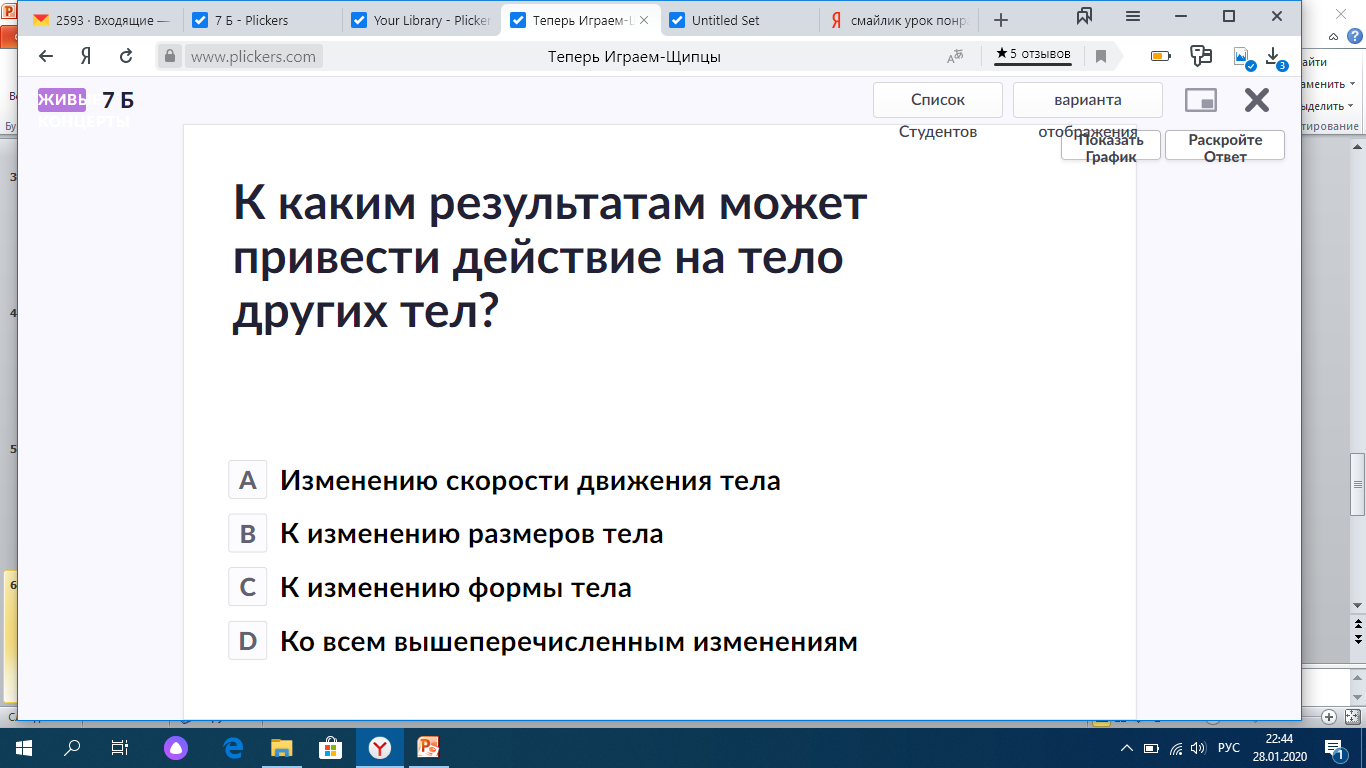 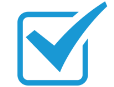 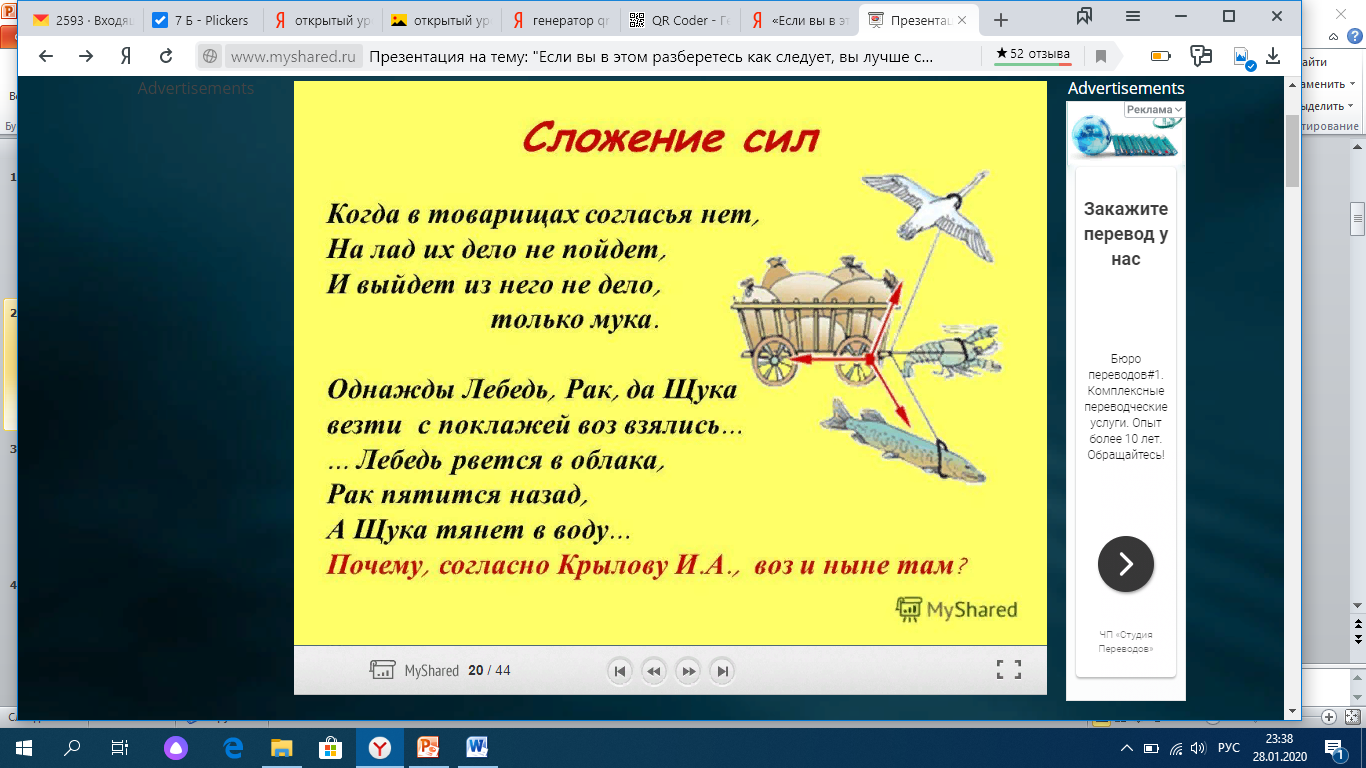 Сложение сил. Равнодействующая сила.
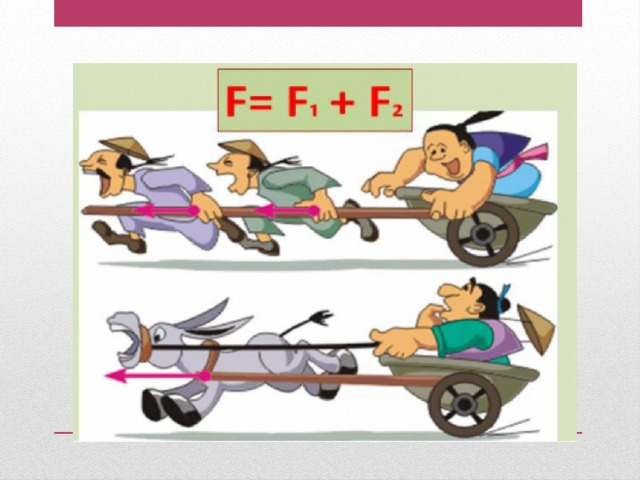 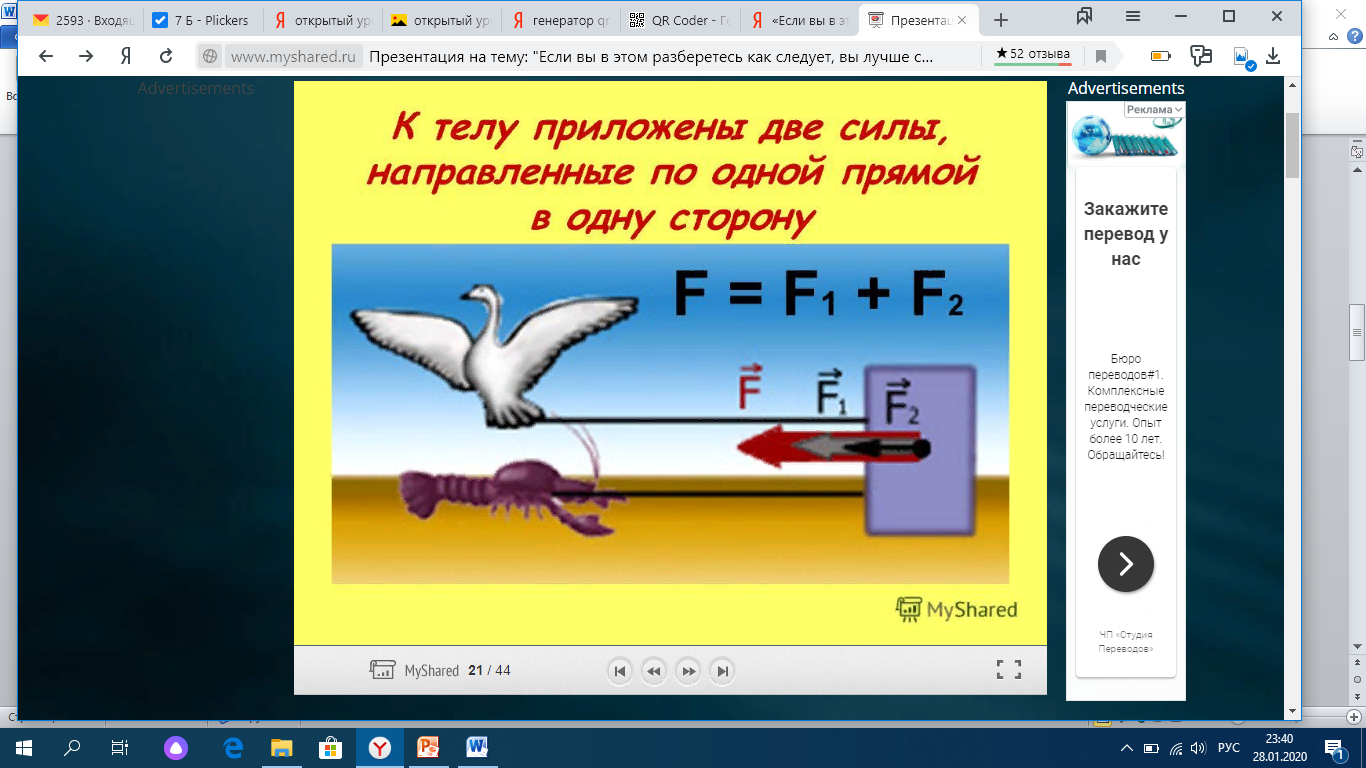 Сила, которая оказывает на тело такое же действие, как несколько одновременно действующих на него сил, называется равнодействующей этих сил.
Проведем опыт
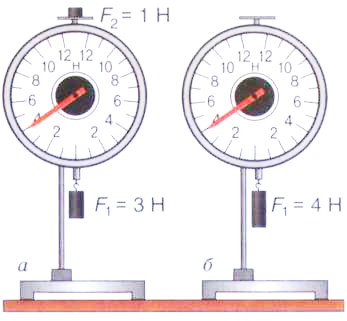 Изобразим эти силы схематически
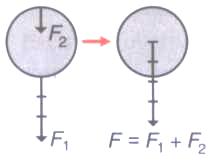 Модуль равнодействующей сил, действующих на тело в одном направлении по одной прямой, равен сумме модулей этих сил. Направление равнодействующей такое же, как и отдельных сил.
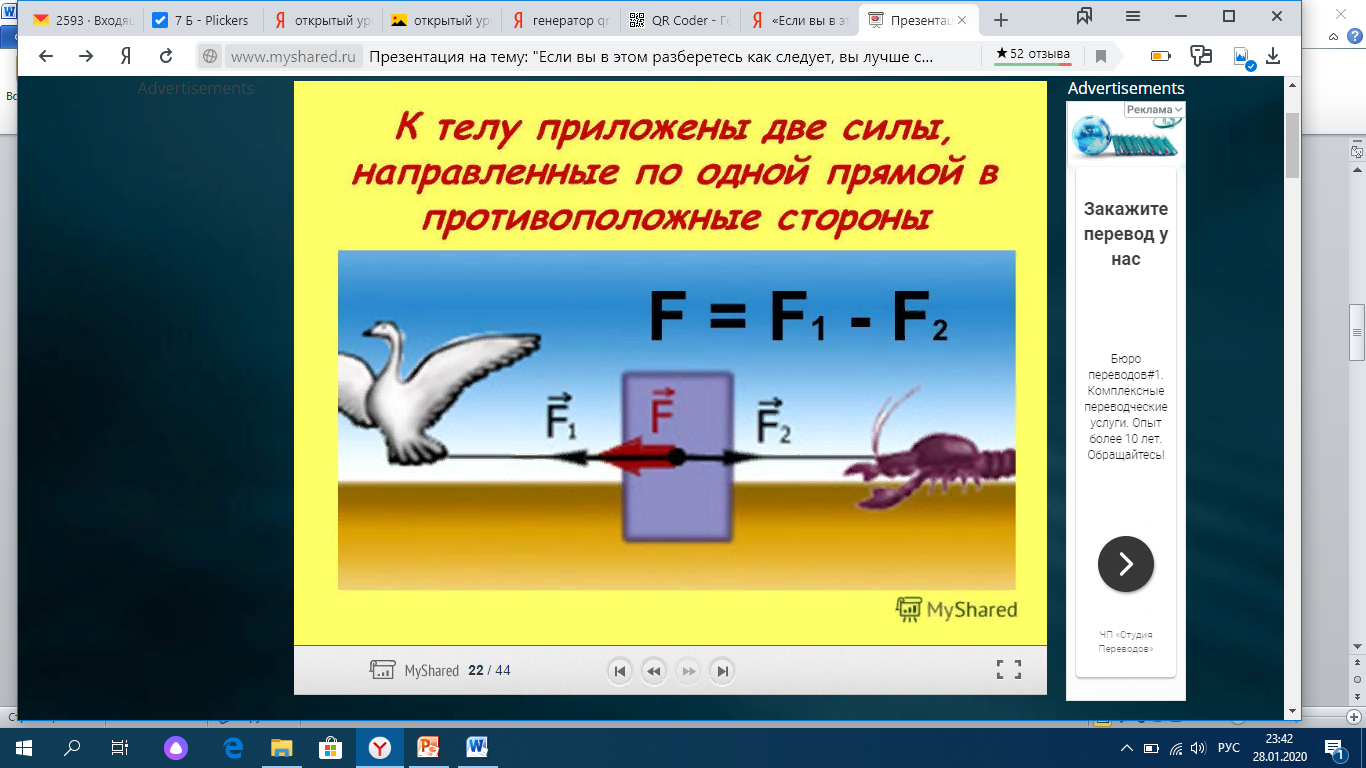 Действие двух противоположно направленных сил можно заменить одной силой, модуль которой равен разности модулей двух приложенных сил и которая направлена в сторону большей силы.
Изобразим эти силы схематически
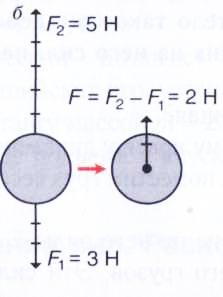 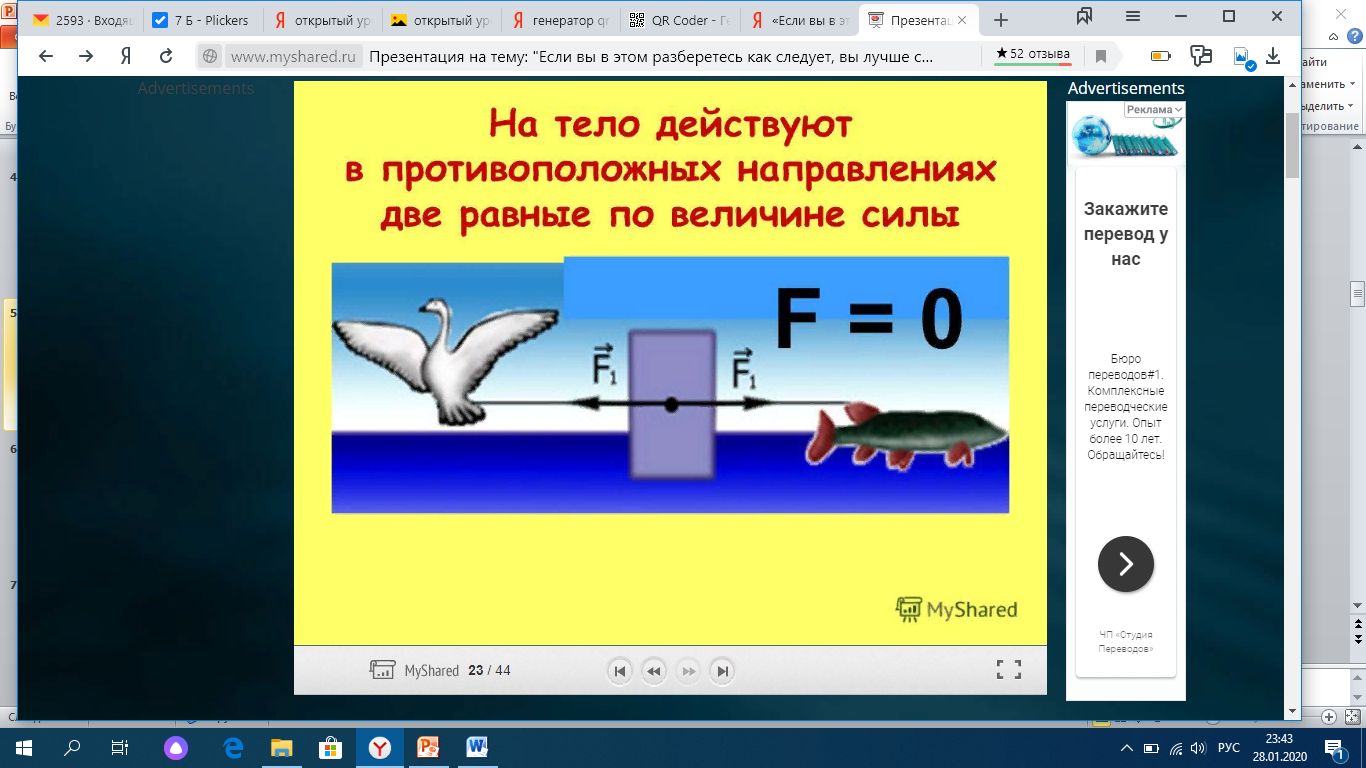 Проведем опыт
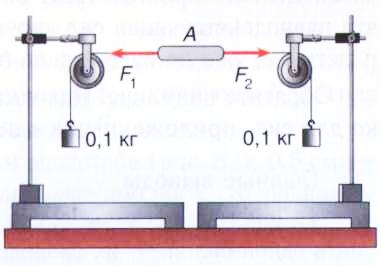 Если равнодействующая сил, приложенных к телу, равна нулю, тело находится в состоянии покоя или движется равномерно и прямолинейно.
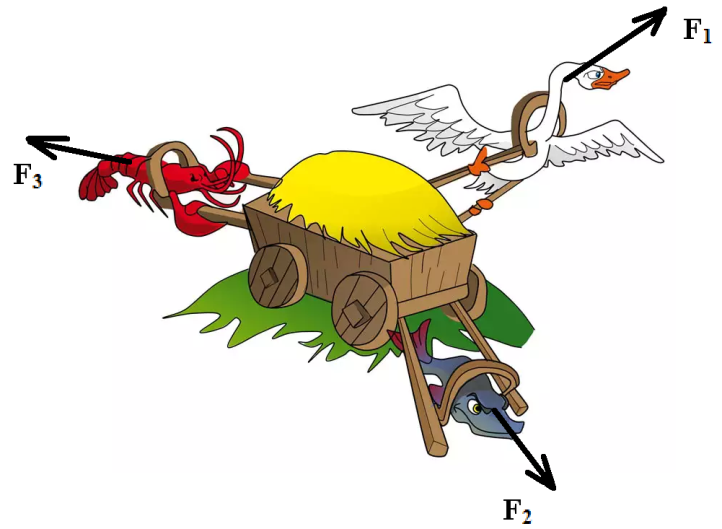 …Однажды Лебедь, Рак да ЩукаВезти с поклажей воз взялись,И вместе трое все в него впряглисьИз кожи лезут вон, а возу все нет ходу!Поклажа бы для них казалась и легкаДа Лебедь тянет в облака,Рак пятится назад, а Щука тянет в воду…
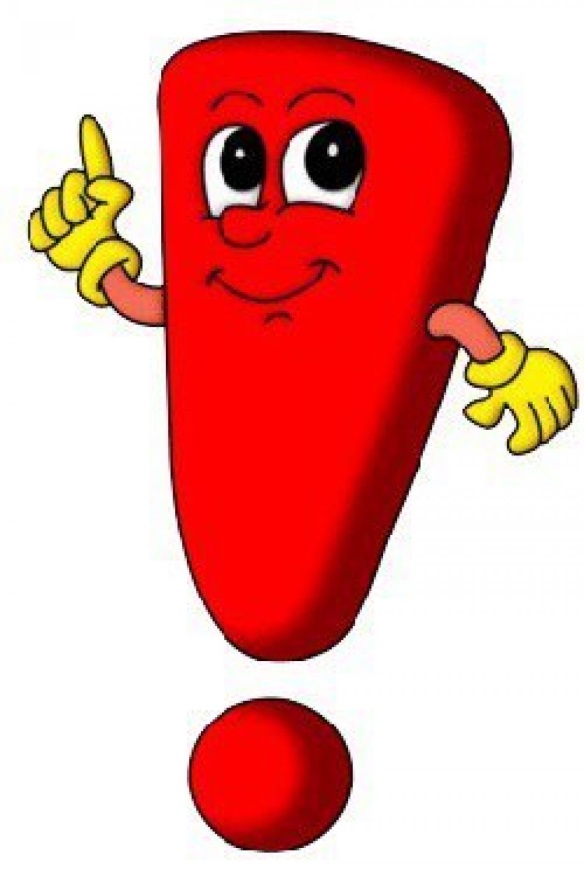 Находить равнодействующую можно  только для сил, приложенных к одному телу.
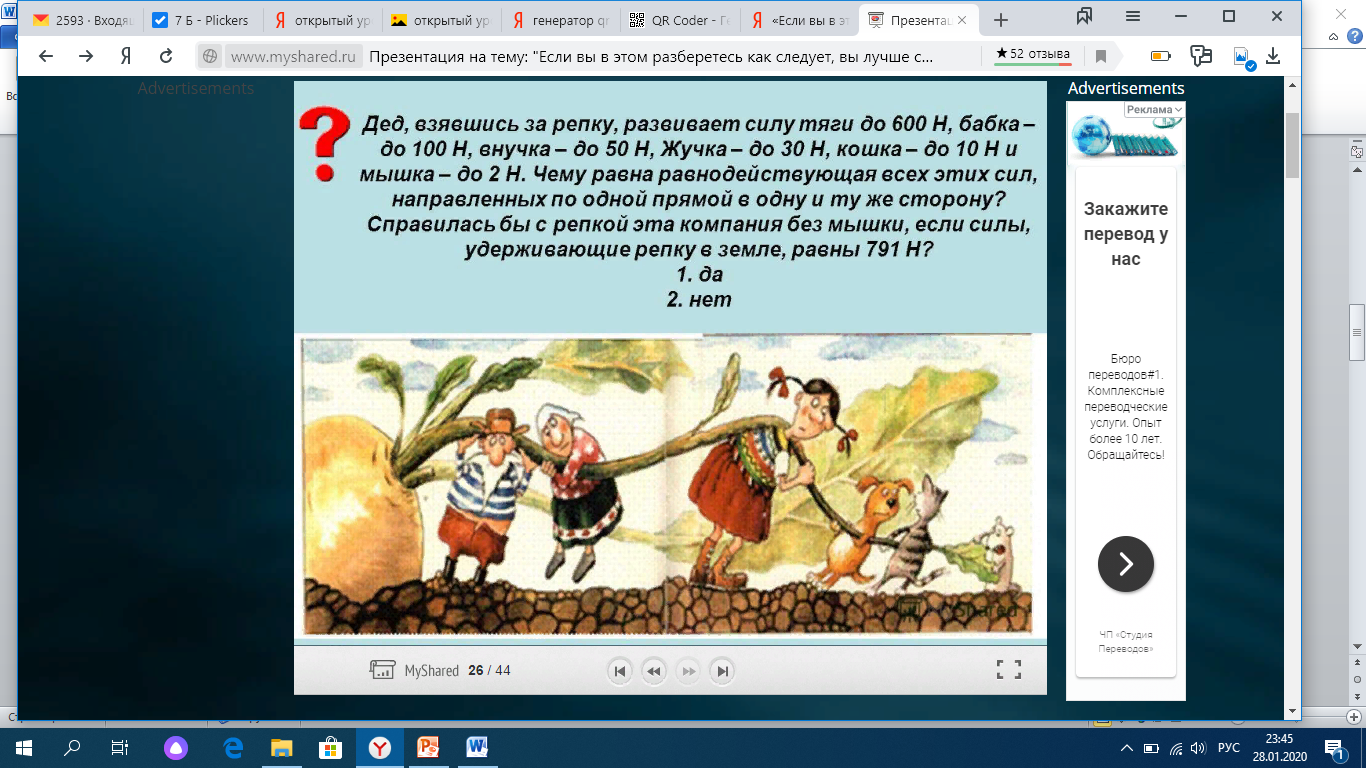 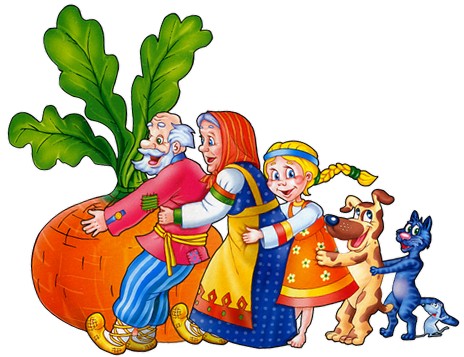 Справилась бы с репкой эта компания без мышки, если силы, удерживающие репку в земле равны 791 Н.
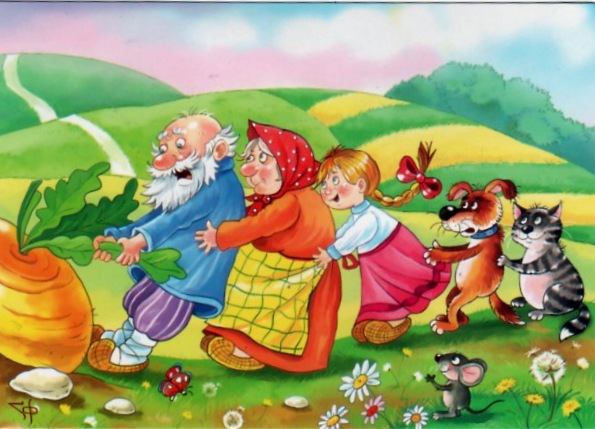 Канат перетягивают 6 человек. Трое тянут его в одну сторону с силами 1 Н, 5 Н и 3 Н, и еще трое в противоположную сторону с силами 2 Н, 4 Н и 3 Н. В каком направлении будет двигаться канат, и чему равна равнодействующая этих сил. Сделайте рисунок.
5 Н
4 Н
1 Н
2 Н
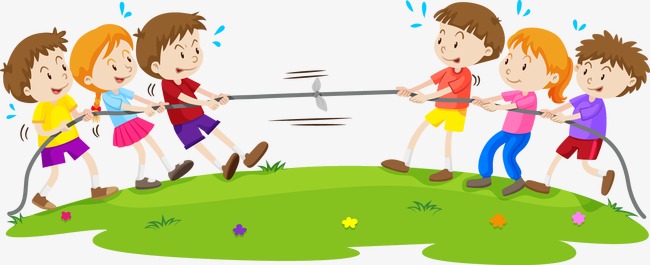 3 Н
3 Н
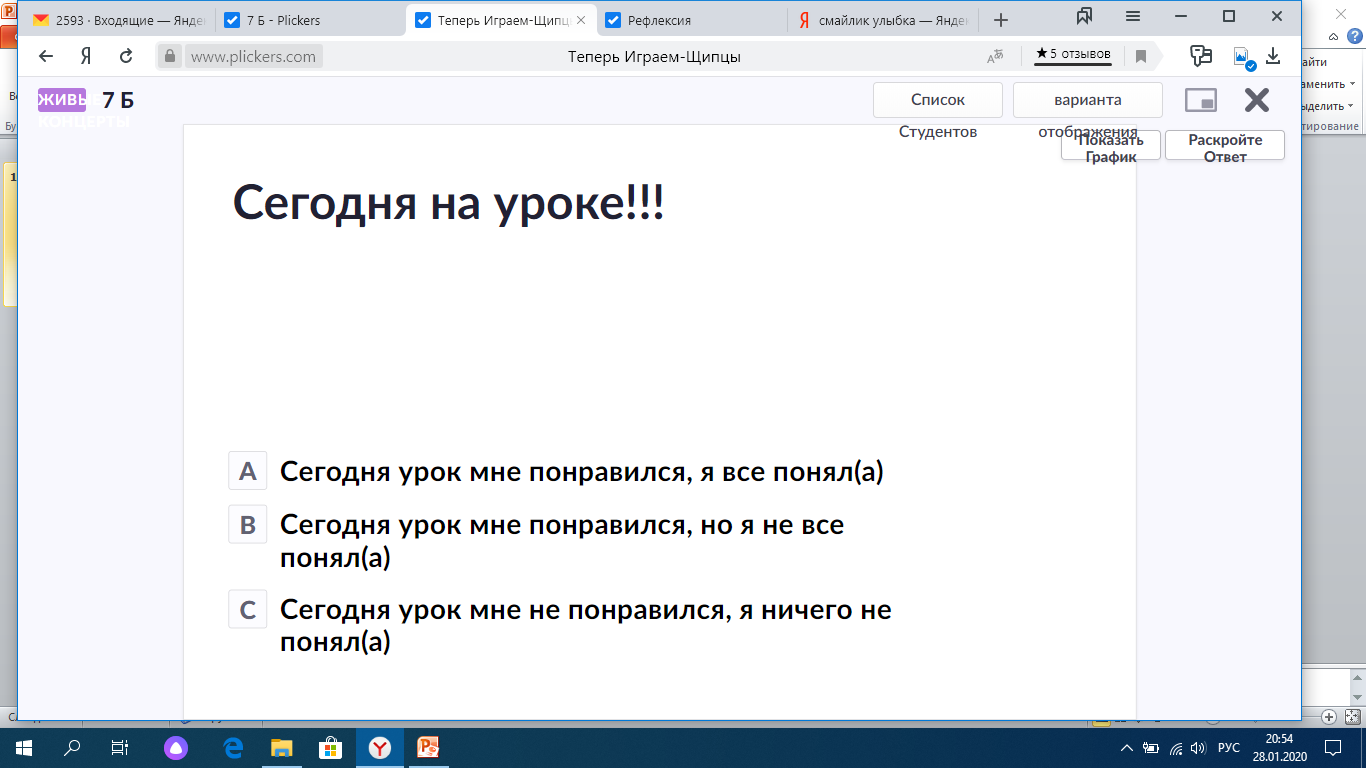 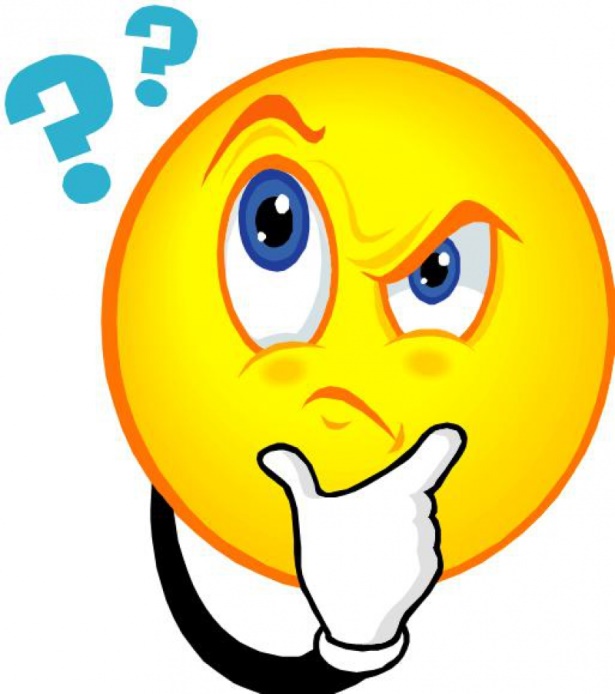 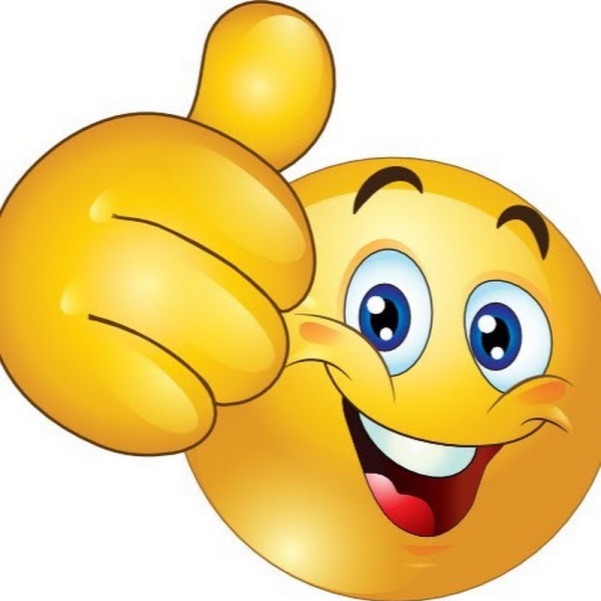 А
В
С
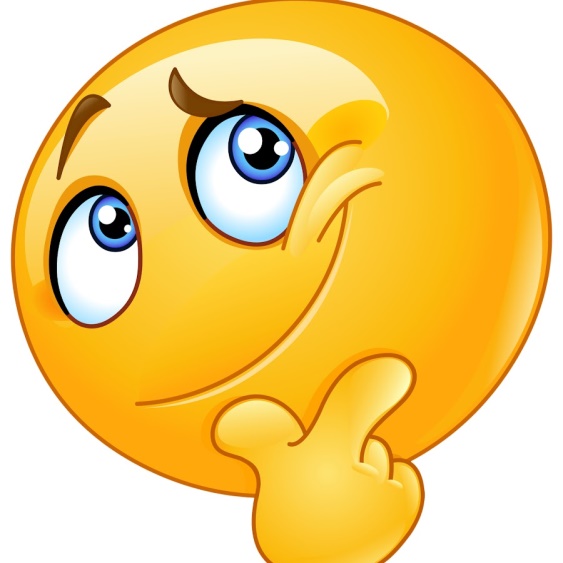 Что нового ты узнал на уроке?

Какие знания, полученные на уроке, понадобятся тебе в будущем?

Какие способы и приемы работы ты использовал на уроке?

За что бы ты себя похвалил на уроке?

Что тебе понравилось на уроке больше всего?
Домашнее задание
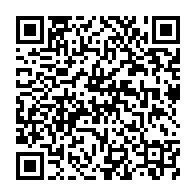 Спасибо за урок!!!